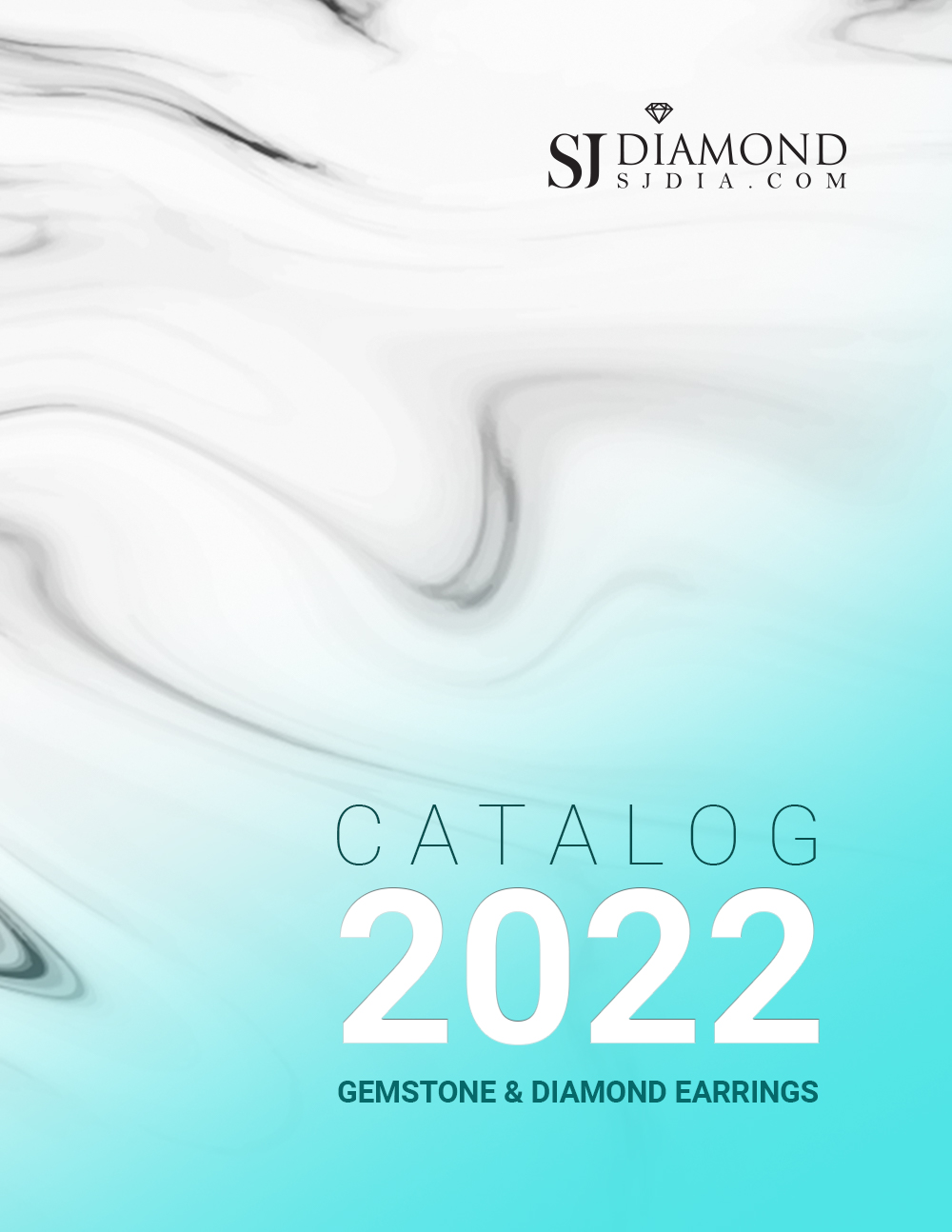 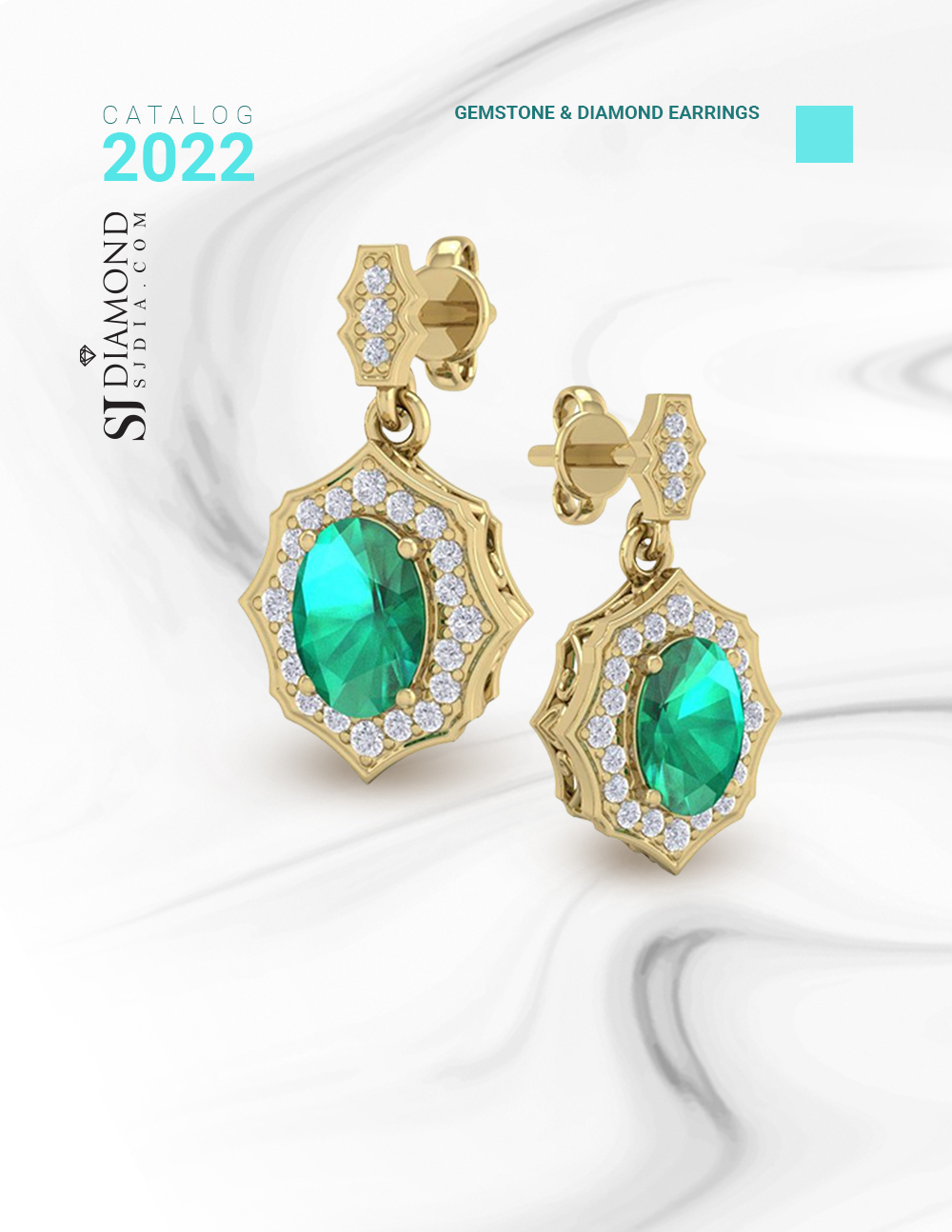 1
1 3/4 Carat Oval Shape Emerald and Diamond Dangle Earrings In 14 Karat Yellow Gold
Retail: $1,999.99
Our Price: $1,799.99
Style 47025
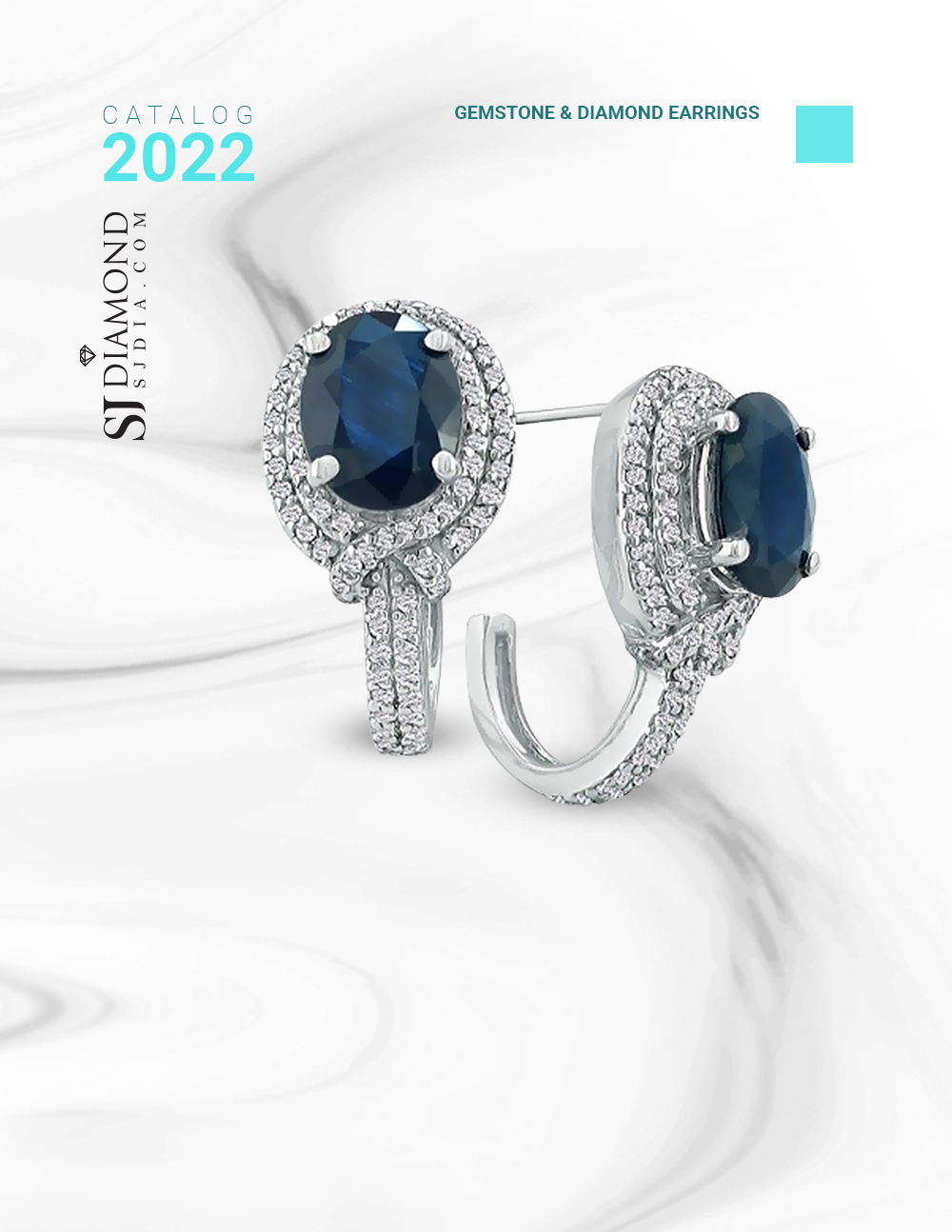 2
6 1/2ct Statement Style Sapphire and Diamond Earrings, 14k White Gold
Retail: $5,999.99
Our Price:  $4,099.99
Style 3677
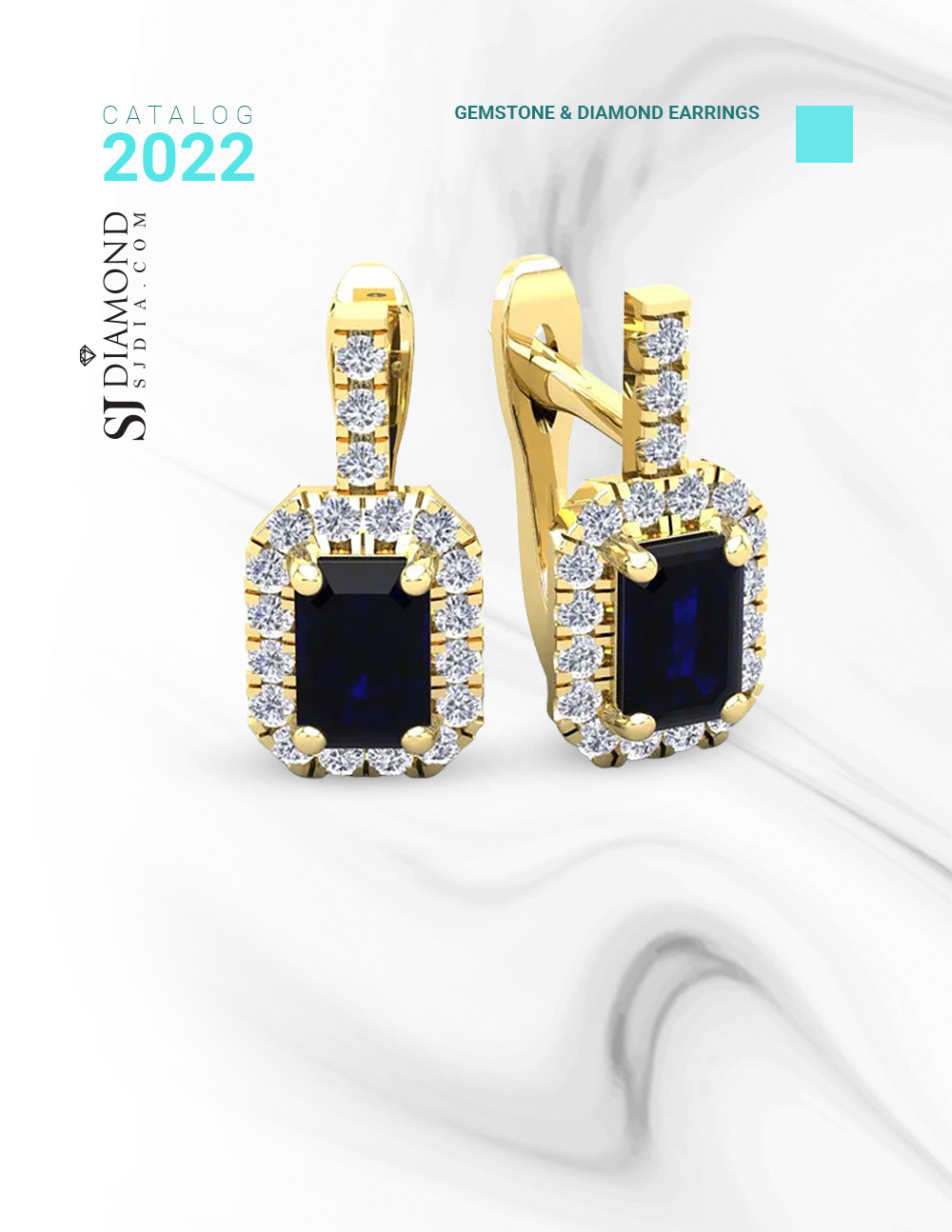 3
2 Carat Sapphire and Halo Diamond Dangle EarringsIn 14 Karat Yellow Gold
Retail: $1,999.99
Our Price: $1,799.99
Style 25507
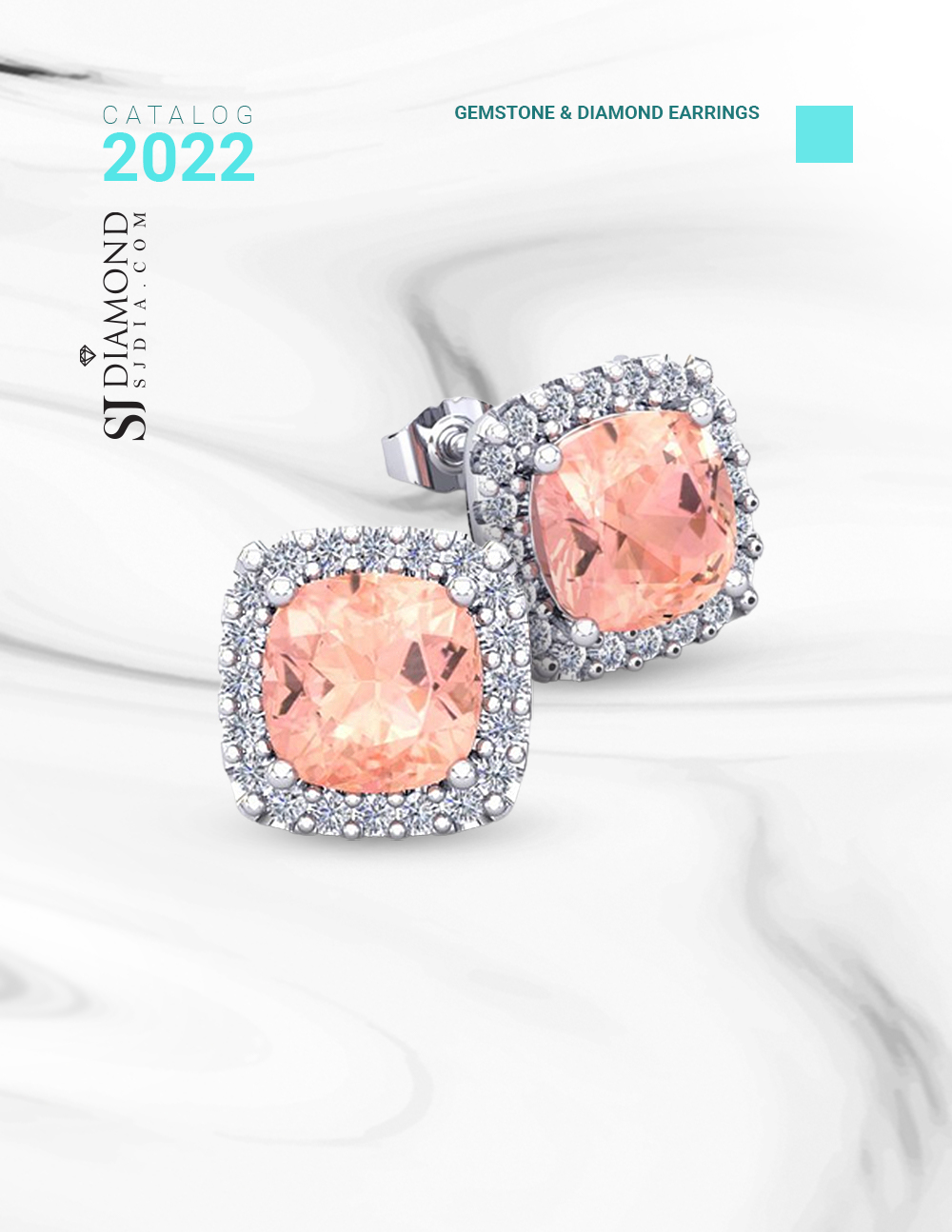 4
6 3/4 Carat Cushion Cut Morganiteand Halo Diamond Stud EarringsIn 14 Karat White Gold
Retail: $4,999.99
Our Price: $3,899.99
Style 25451
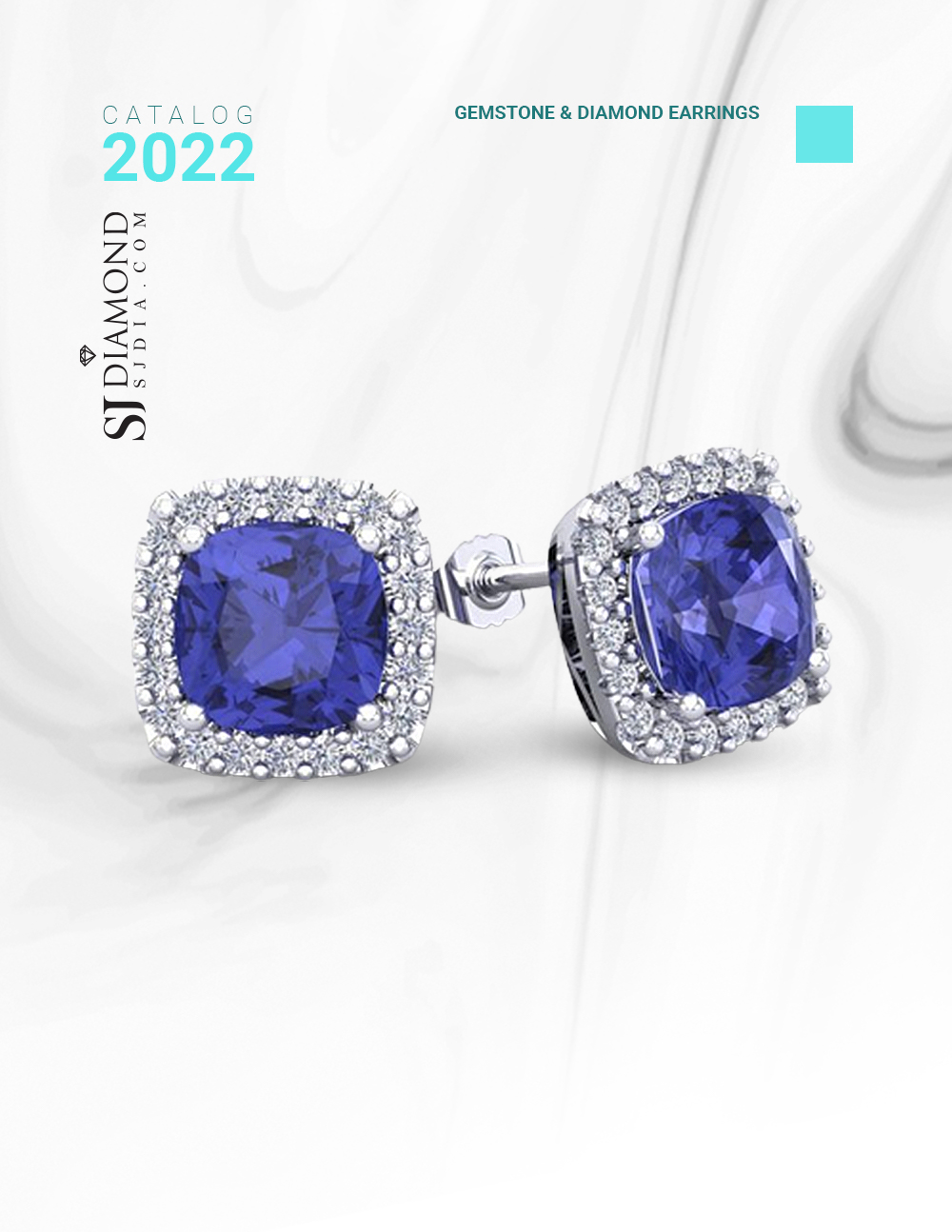 5
2 1/4 Carat Cushion Cut Tanzanite and Halo Diamond Stud EarringsIn 14 Karat White Gold
Retail: $1,999.99
Our Price: $1,699.99
Style 25353
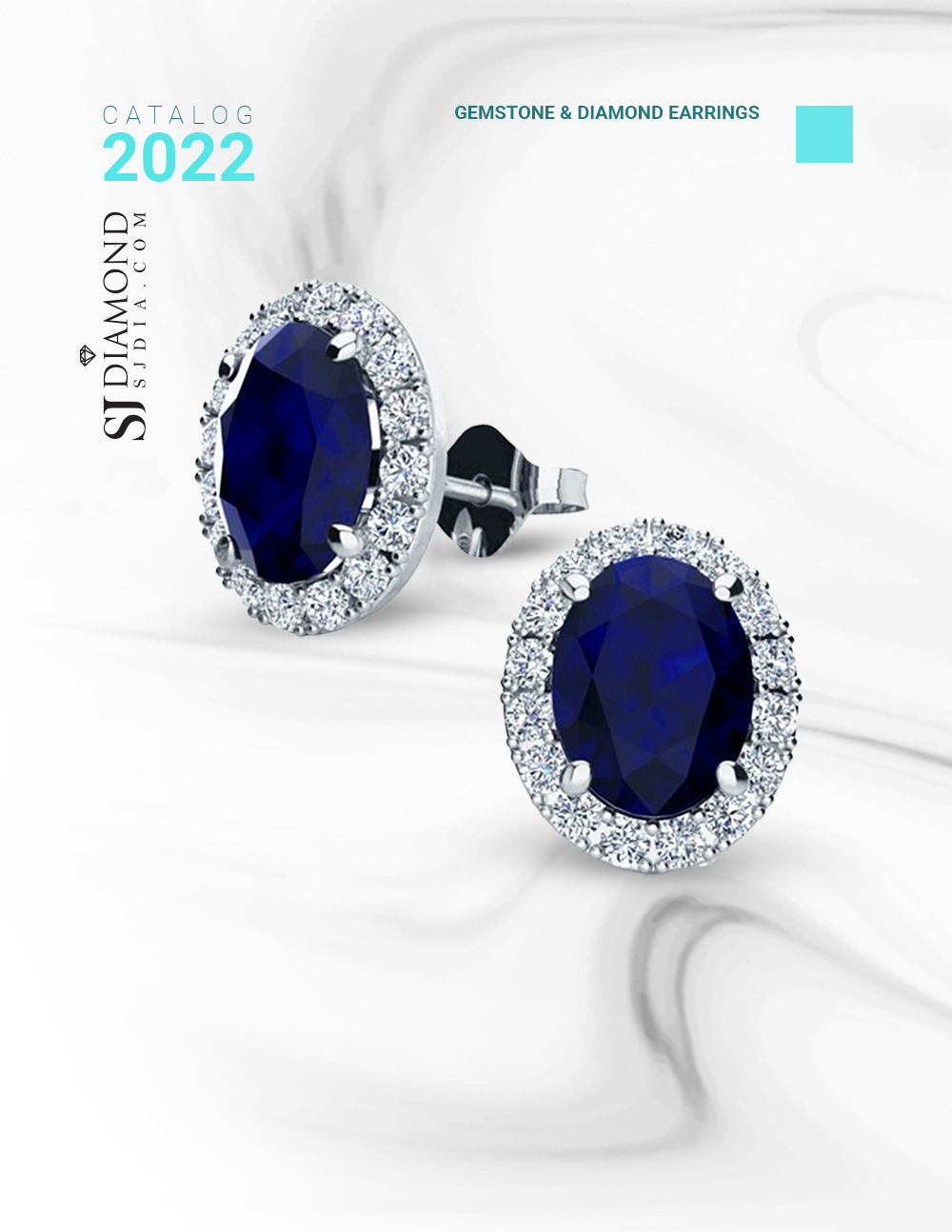 6
3 1/2 Carat Oval Shape Sapphire and Halo Diamond Stud Earrings
In 14 Karat White Gold
Retail: $3,999.99
Our Price: $2,599.99
Style 20103
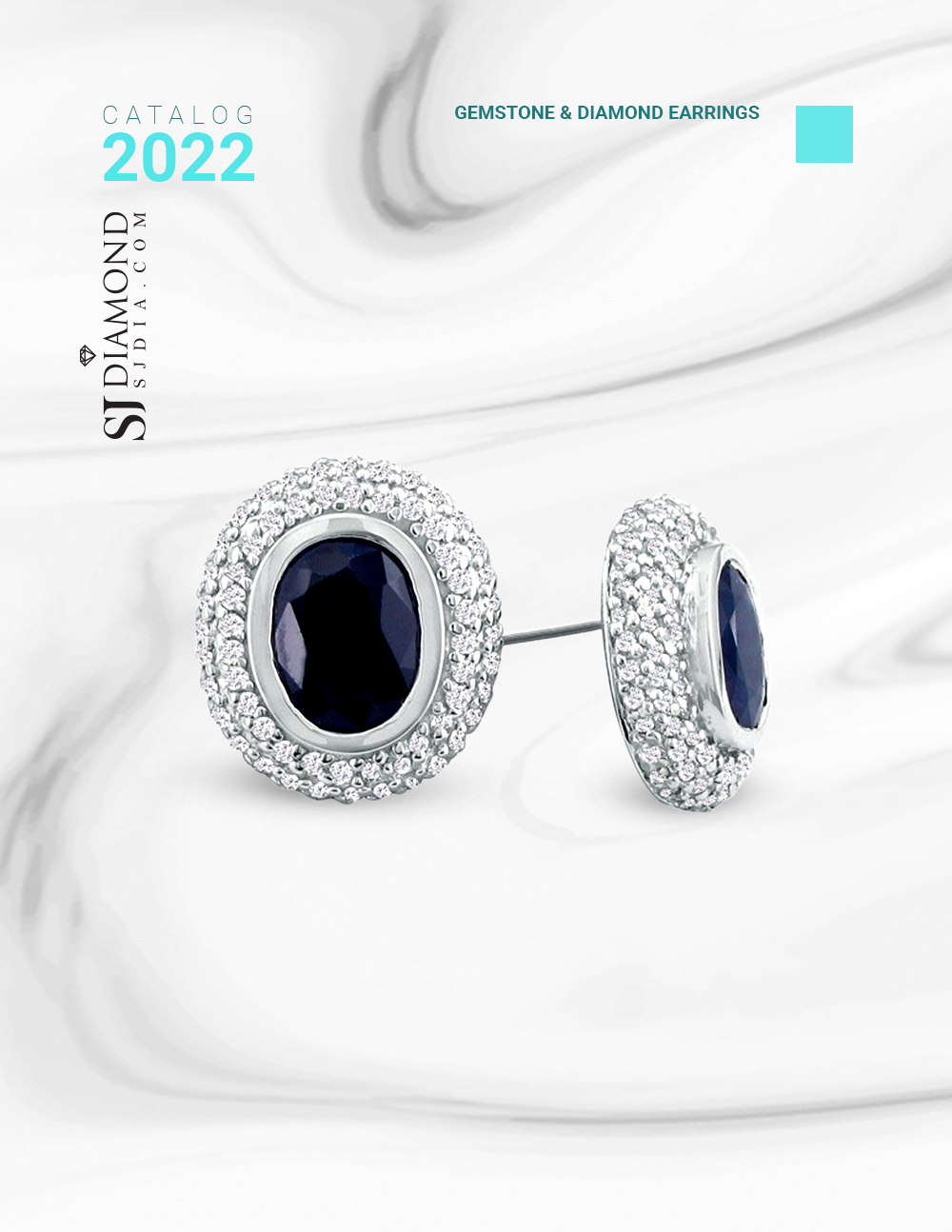 7
5 1/2ct Sapphire and Diamond Earrings in 14k White Gold
Retail: $5,999.99
Our Price: $4,499.99
Style 6638
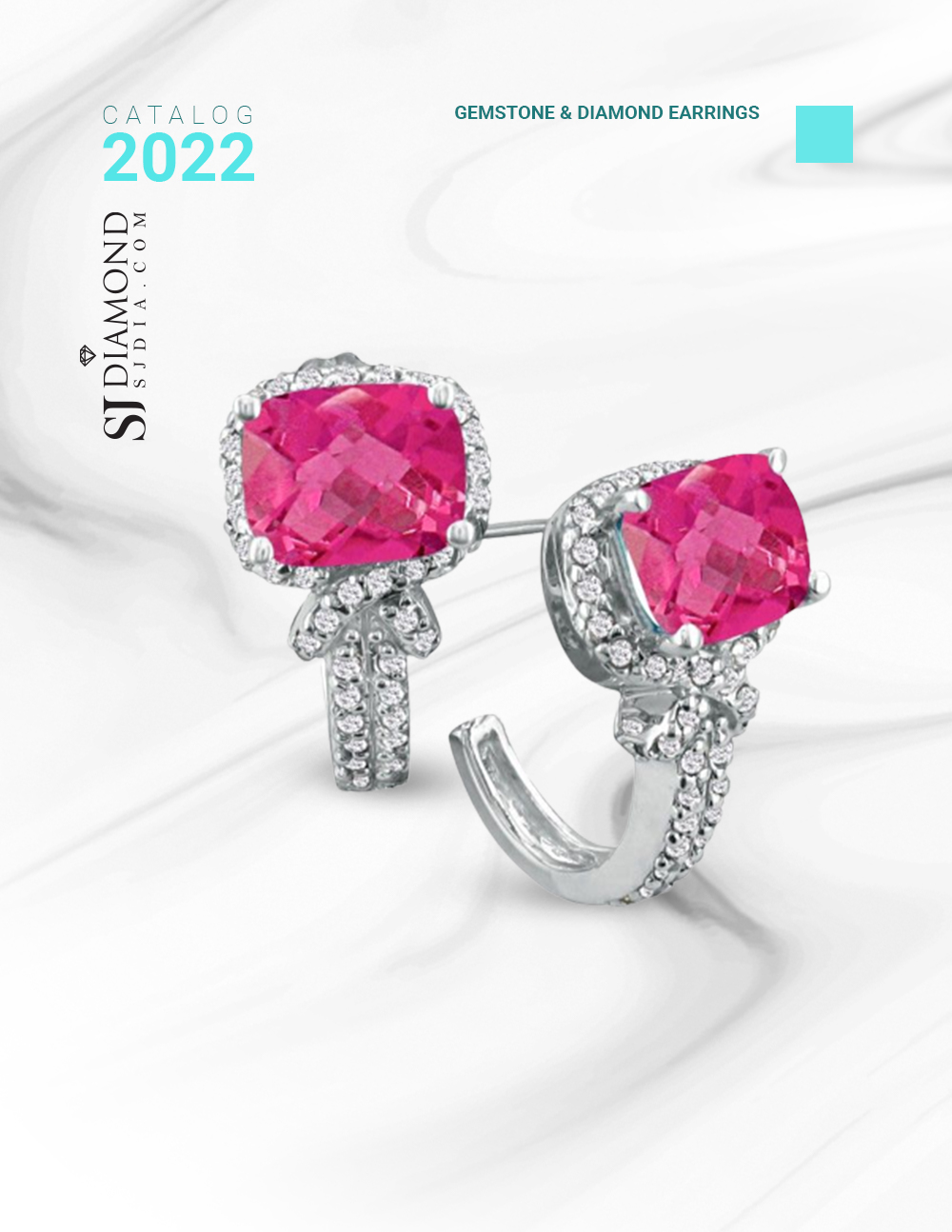 8
5 1/4ct Pink Topaz and Diamond Earrings in 14k White Gold
Retail: $1,999.99
Our Price: $1,599.99
Style 6617
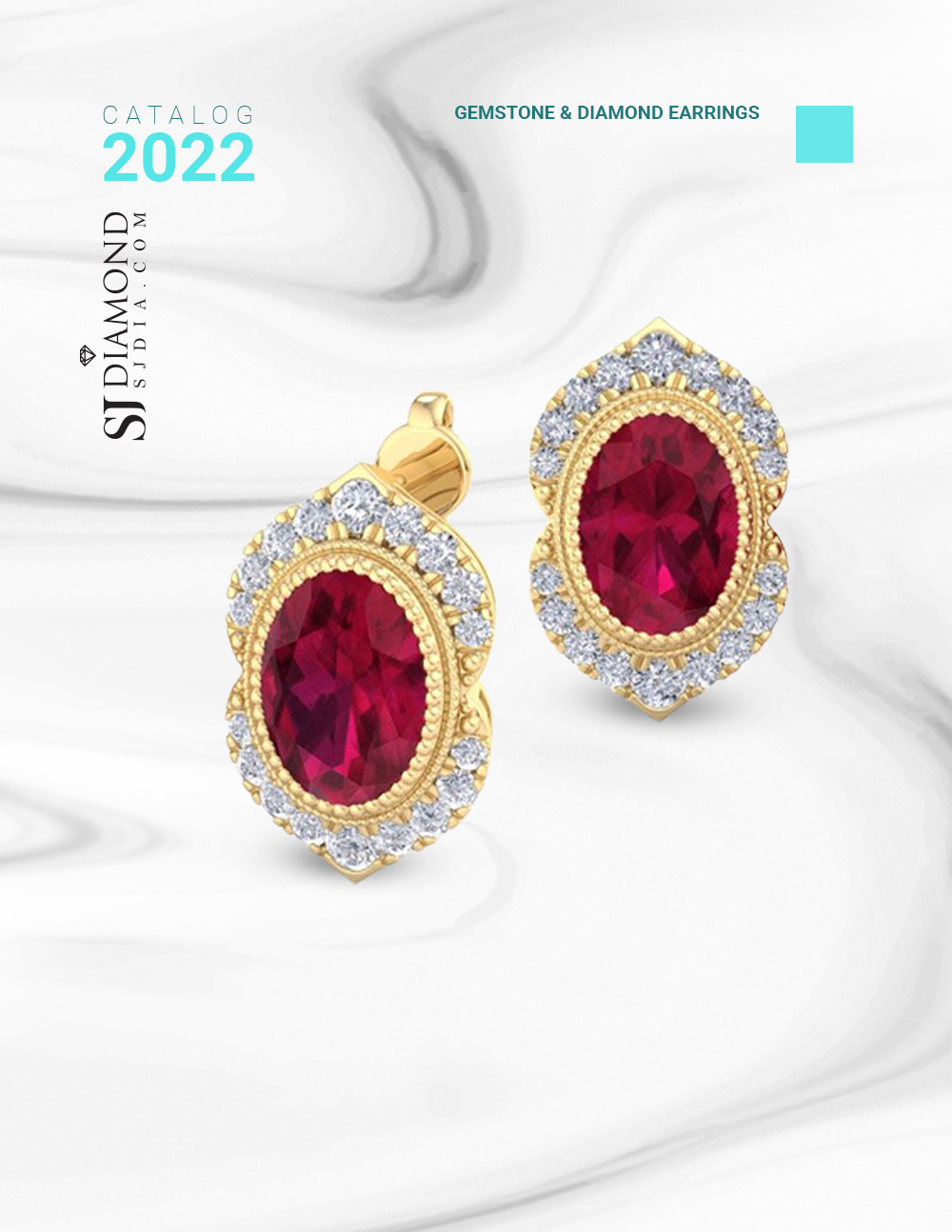 9
2 1/2 Carat Oval Shape Ruby and Diamond Earrings In 14K Yellow Gold
Retail: $1,999.99
Our Price: $999.99
Style 60591
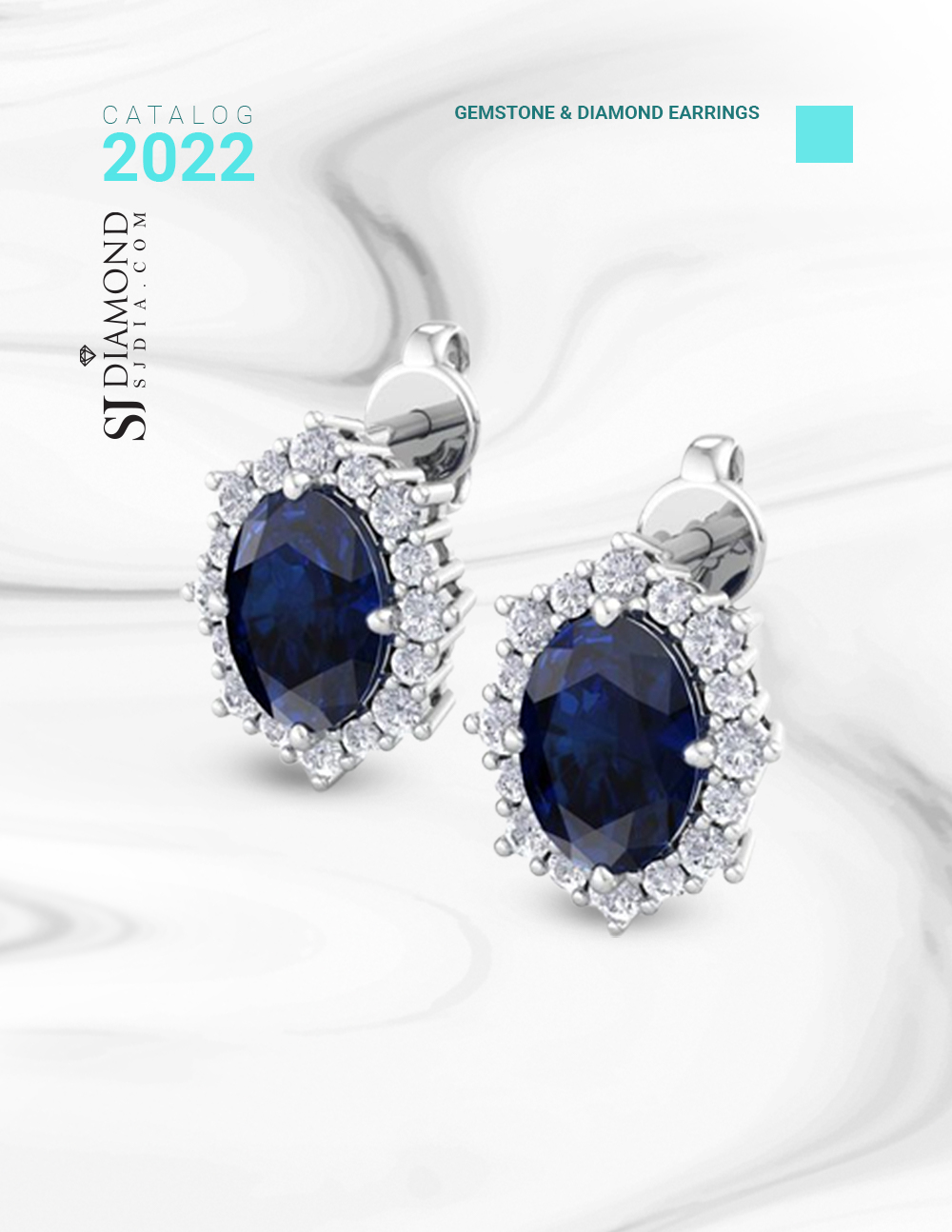 10
2 1/2 Carat Oval Shape Sapphire and Diamond Earrings In 14K White Gold
Retail: $1,999.99
Our Price: $999.99
Style 60476
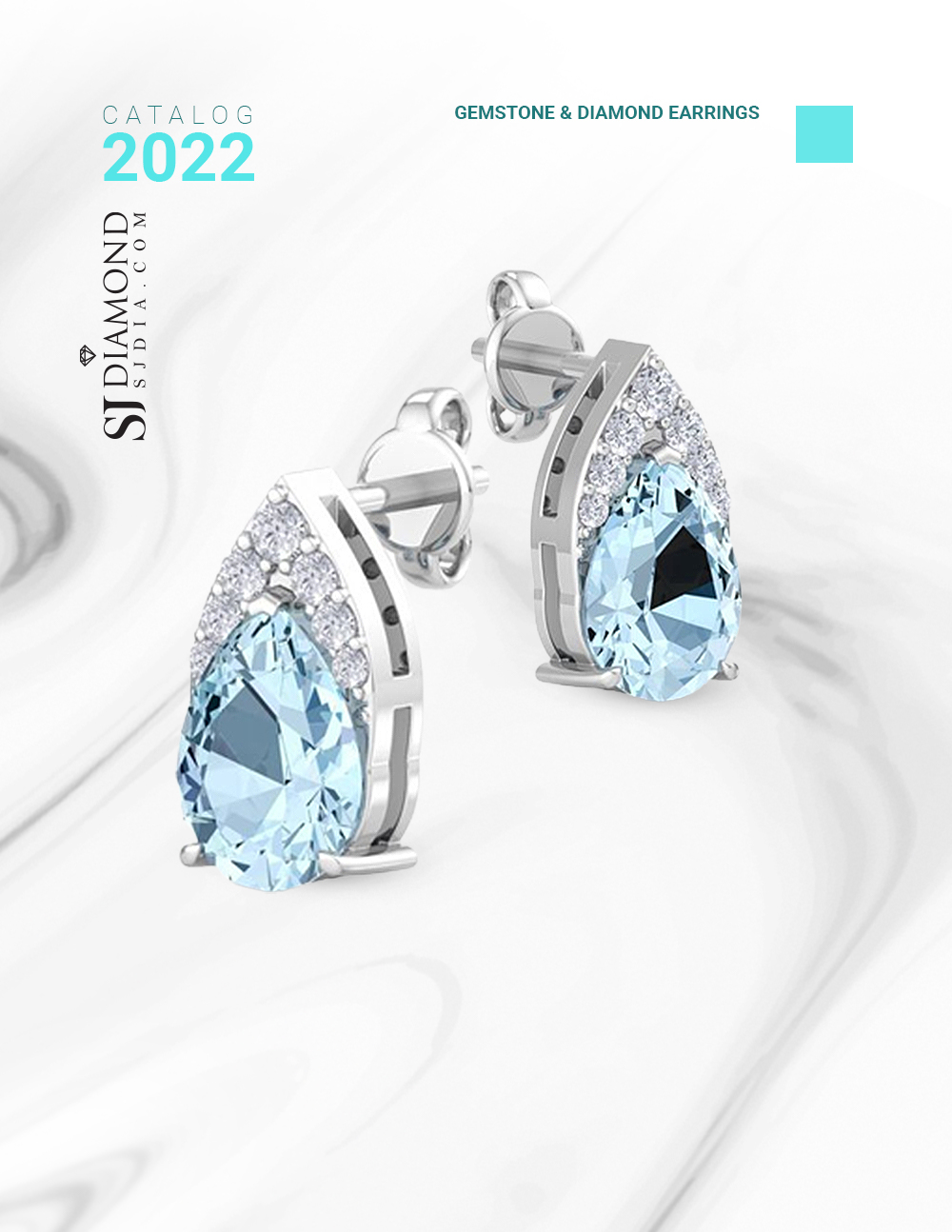 11
1 3/4 Carat Pear Shape Aquamarine and Diamond Earrings In 14 Karat White Gold
Retail: $699.99
Our Price: $499.99
Style 60122
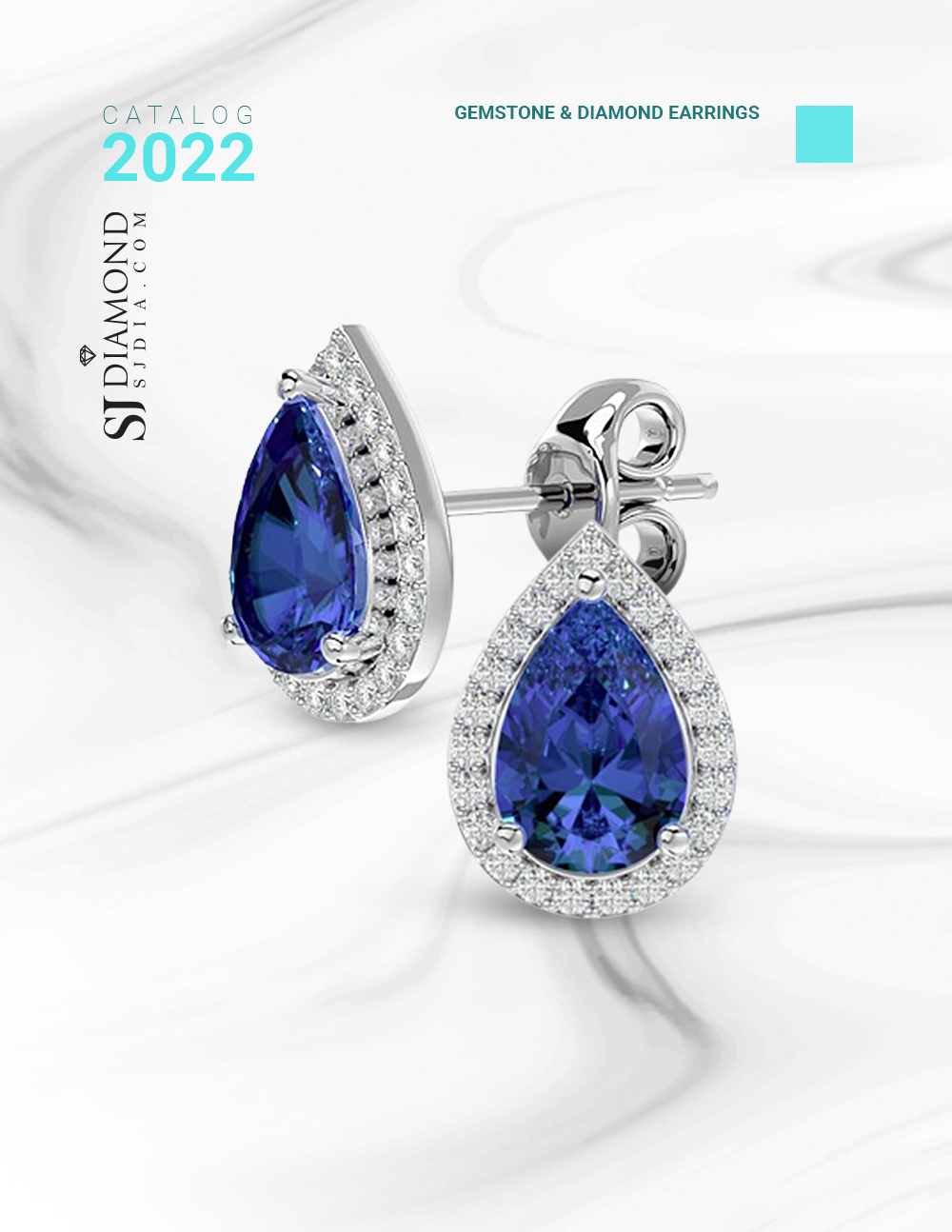 12
2 3/4 Carat Tanzanite and Diamond Pear Shape Stud EarringsIn 14 Karat White Gold
Retail: $1,999.99
Our Price: $1,299.99
Style 52684
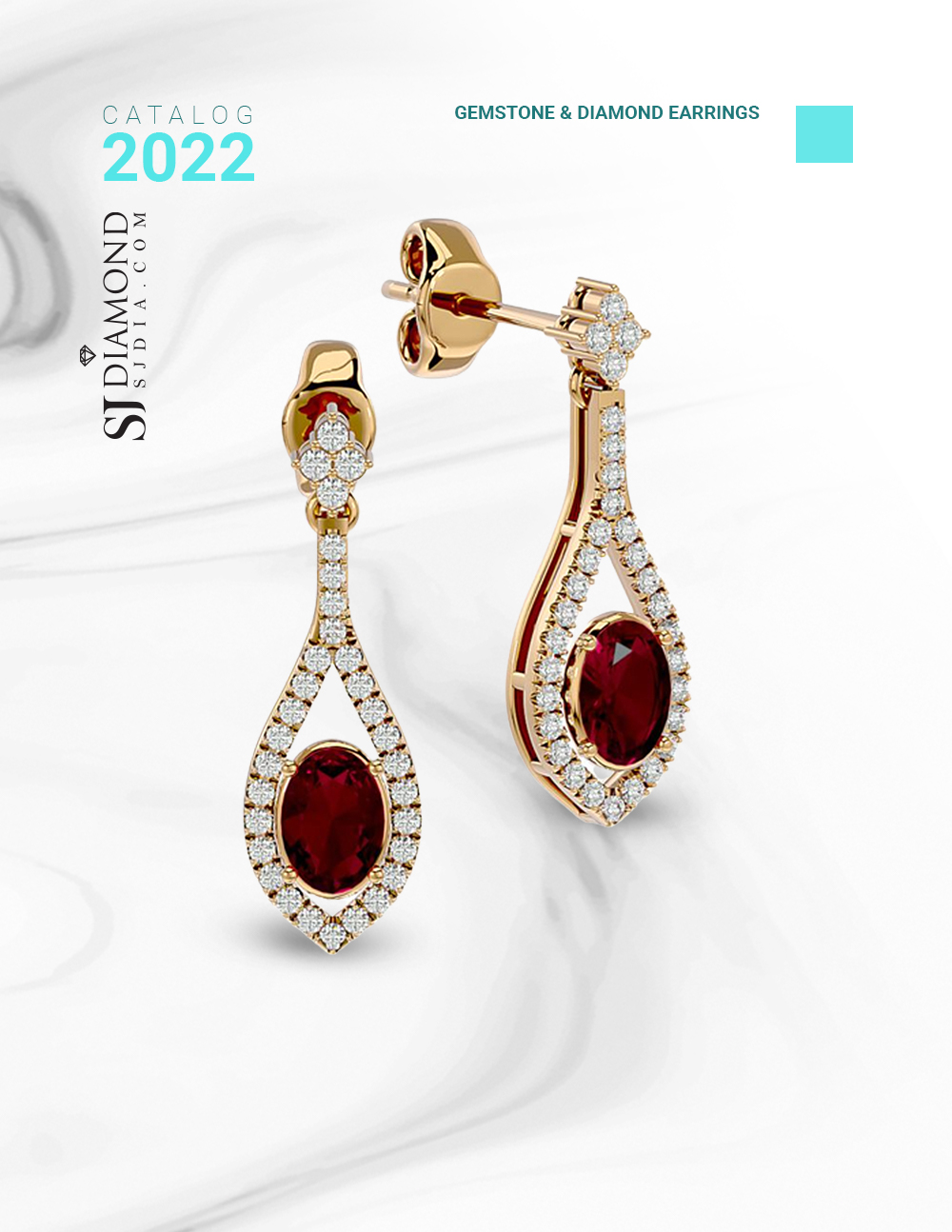 13
2 1/2 Carat Oval Shape Ruby and Diamond Dangle Earrings In 14 Karat Yellow Gold
Retail: $1,999.99
Our Price: $1,399.99
Style 51052
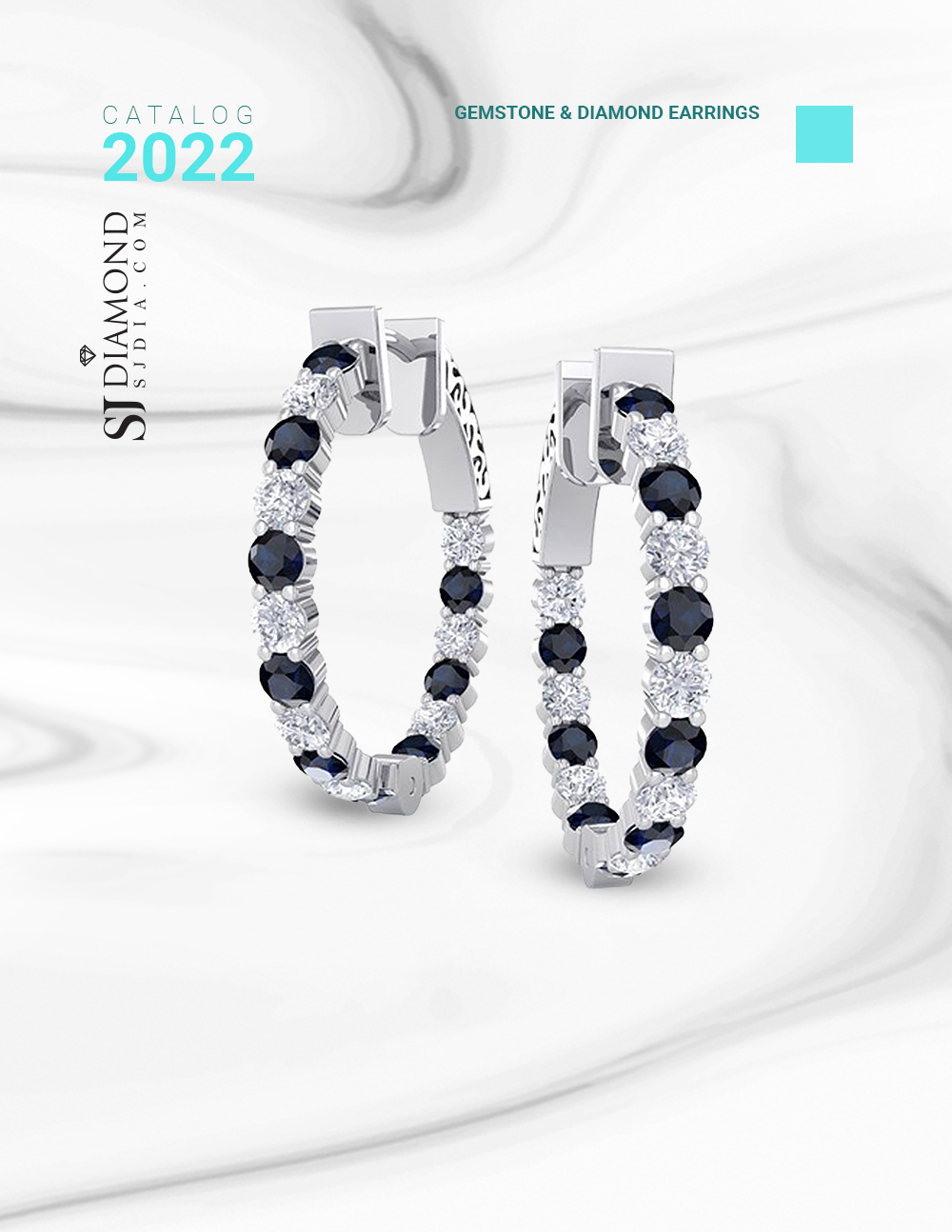 14
2 Carat Sapphire andDiamond Hoop Earrings
In 14 Karat White Gold, 3/4 Inch
Retail: $3,999.99
Our Price: $2,899.99
Style 49196
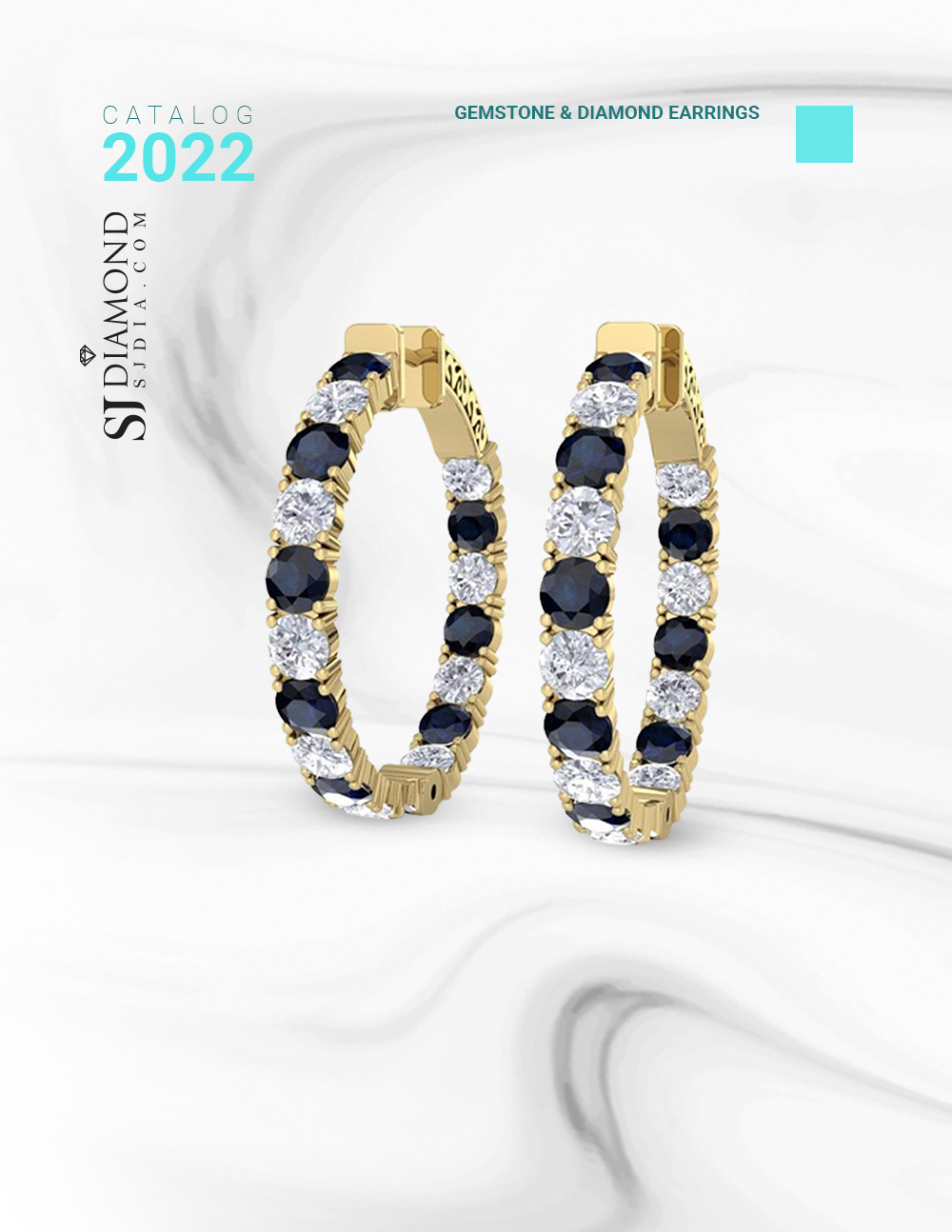 15
7 Carat Sapphire andDiamond Hoop EarringsIn 14 Karat Yellow Gold, 1 1/4 Inch
Retail: $9,999.99
Our Price: $8,899.99
Style 49064
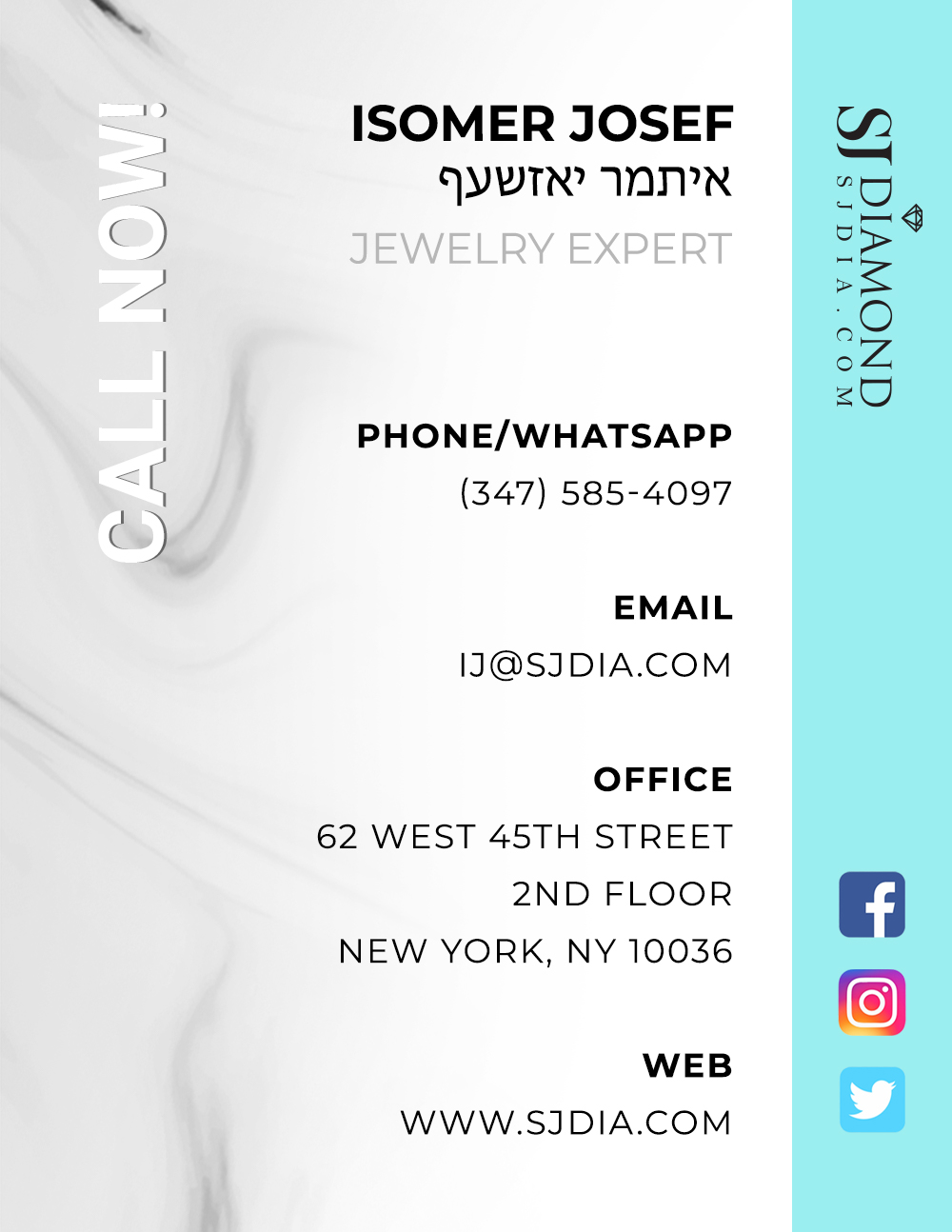 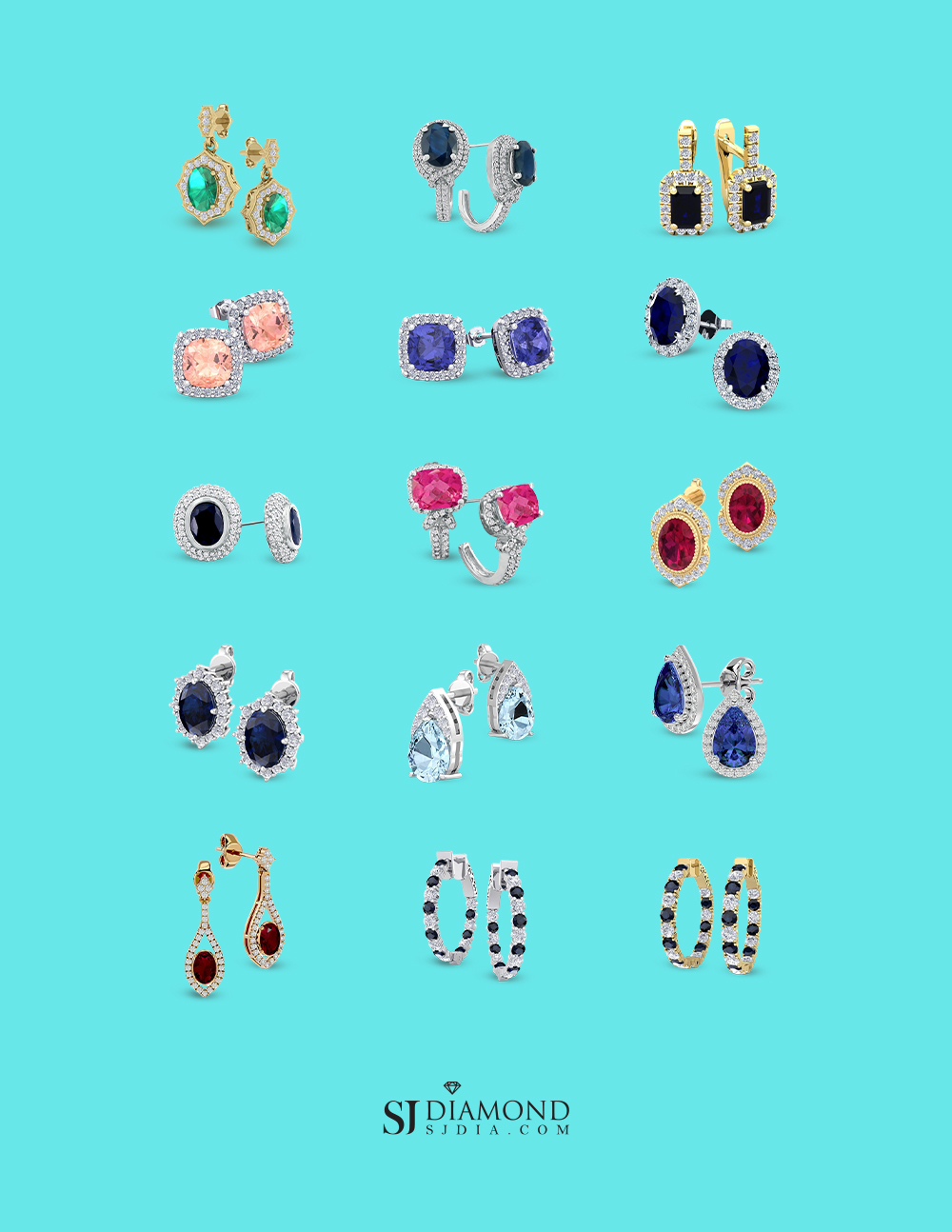